Održivi razvoj
Dr Aleksandra Boricic
Ekološko inženjerstvo
SADRŽAJ PREDMETA
Geneza i razvoj koncepta održivog razvoja. Tri stuba održivog razvoja.
Ekonomski razvoj. Makroekonomska kretanja. Zaposlenost. Energetika i industrija. Nove tehnologije.
Obnovljivi izvori energije.
Životna sredina i prirodni resursi. Otpad. Zemljište. Prostorno planiranje.
Sistem upravljanja životnom sredinom.
Zagađenje vazduha: tačkasto i difuzno zagađenje vazduha. Prekogranično zagađenje vazduha. „Kisele kiše“
Zagađenje izvorišta vode za piće
Zagađenje obradivog zemljišta.
SADRŽAJ PREDMETA
Kroenke šuma i promena biodiverziteta.
Rodna i etnička ravnopravnost.
Strategija održivog razvoja Srbije.
Upravljanje bezopasnim otpadom
Upravljanje opasnim otpadom
Buka, izvori buke, merenje izveštavanje i zaštita od buke.
Finansiranje strategije održivog razvoja Srbije
Uvod u održivi razvoj
Održivi razvoj je centralni koncept našeg doba. To je takođe način da se razumeju i svet i metod za rešavanje globalnih problema. Ciljevi održivog razvoja usmeravaće svetsku ekonomsku diplomatiju sledeće generacije.
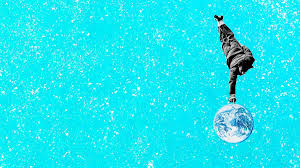 Prenaseljena planeta
2019 – 7,5 milijardi ljudi
1750 – 800 miliona ljudi
75 miliona ljudi/godišnje
2020 – 8 milijardi ljudi
http://brojstanovnika.population.city/world/
Prenaseljena planeta
28.06.2019. - Procenjen broj stanovnika u Republici Srbiji, 2018.
Procenjen broj stanovnika u Republici Srbiji u 2018. godini je 6 982 604. Posmatrano po polu, 51,3% čine žene (3 580 898), a 48,7% muškarci (3 401 706). Nastavljen je trend depopulacije, što znači da je i stopa rasta stanovništva, u odnosu na prethodnu godinu, negativna i iznosi -5,5‰.
STAROSNAStruktura starosti u Evropskoj Uniji
Tri stuba održivog razvoja
Tri stuba održivog razvoja
SVETSKA PRIVREDA
GLOBALNO DRUŠTVO
FIZIČKA SREDINA NAŠE PLANETE
1972.GOD. POKRENUTO PITANJE ODRŽIVOG RAZVOJA
 ( Svetska strategija zaštite – zaštita živih resursa u cilju održivog razvoja )
definicija
Održivi razvoj je razvoj koji zadovoljava potrebe sadašnje generacije, ne ugrožavajući pritom mogućnost da i buduće generacije zadovolje svoje potrebe.
( Brundtland 1987 )
1987, objavljen izveštaj Burtlandove komisije pod nazivom “Naša zajednička budućnosrt”, koji je obuhvatio čitav niz tema od zaštite životne sredine do siromaštva u mnogim delovima sveta. Brundtlandov izveštaj je naveo da se ekonomski razvoj ne može zaustaviti ali da ga ga je neophodno uklopiti u ekološke limite planete.
1992, Konferencija Ujedinjenih nacija o životnoj sredini i razvoju, Rio de Žaneiro; Najveća od svih ikad održanih konferencija Ujedinjenijh nacija. Prisustvovalo je blizu 10.000 zvaničnih predstavnika iz oko 150 zemalja, ukljucujuci i 116 nacionalnih politickih lidera. Paralelno desavanje - konferencija namenjena NGO, privukla je jos vise ucesnika. Konferenciju je pratilo preko 7.000 predstavnika „sedme sile“. Zemaljski samit je po prvi put povezao pitanja razvoja i zaštite životne sredine. Potpisano i usvojeno nekoliko važnih dokumenata: 
 Deklaracija o životnoj sredini i razvoju - poznatija kao Rio deklaracija
  Konvencija o promeni klime
  Konvencija o biološkoj raznovrsnosti
  Princip o upravljanju, zaštiti i održivom razvoju svih tipova šuma, 
 Akcioni plan odrzivog razvoja za 21. vek nazvan Agenda 21.
agendA 21
Akcioni plan održivog razvoja za 21. vek i jedan je od ključnih dokumenata usvojenih na samitu u Rio de Ženeiru. 
 Deklaracija o namerama i obavezivanje na održivi razvoj u 21. veku. 
 Na oko 500 stranica, nalazi se 40 poglavlja - od teme siromaštva, zaštite atmosfere, šuma, vodenih resursa, preko zdravstva, poljoprivrede, ekološki zdravog upravljanja bio-tehnologijom do pitanja odlaganja otpada. 
 Novitet u odnosu na druge dokumente Ujedinjenih nacija, predstavlja izričito priznavanje uloga „Bitnih grupacija“, kao što su žene, deca i omladina, poljoprivrednici i preduzetnici.
https://www.festival.smartcity.education/scf19-agenda


https://www.festival.smartcity.education/registration
Ciljevi održivog razvoja
Treba da imaju:
 GLOBALNI KARAKTER
LAKI ZA SAOPŠTAVANJE 
OPŠTE PRIMENJIVI U SVIM ZEMLJAMA
DA POŠTUJU NACIONALNE POLITIKE I PRIORITETE
CILJEVI ODRŽIVOG RAZVOJA
ISKORENJIVANJE KRAJNJEG SIROMAŠTVA, UKLJUČUJUĆI I GLAD
OSTVARIVANJE PRIVREDNOG RAZVOJA NA GLOBALNOM NIVOU
OBEZBEĐENJE EFEKTIVNOG OBRAZOVANJA ZA SVU DECU I OMLADINU
PODIZANJE RODNE RAVNOPRAVNOSTI I DRUŠTVENE UKLJUČENOSTI
ZDRAVLJE I BLAGOSTANJE LJUDI BEZ OBZIRA NA STAROSNO DOBA
UNAPREĐENJE POLJOPRIVREDNIH SISTEMA I POVEĆANJE PRODUKTIVNOSTI RURALNIH PODRUČJA
CILJEVI ODRŽIVOG RAZVOJA
OSNAŽIVANJE INKLUZIVNIH, PRODUKTIVNIH I OTPORNIH GRADOVA
OGRANIČAVANJE ANTROPOGENIH KLIMATSKIH PROMENA I OBEZBEĐENJE          ODRŽIVE ENERGIJE
OBEZBEĐENJE USLUGA EKOSISTEMA I BIODIVERZITETA, KAO I DOBRO UPRAVLJANJE VODNIM I DRUGIM PRIRODNIM RESURSIMA
TRANSFORMISANJE UPRAVLJANJAKAKO BI SE OBEZBEDIO ODRŽIVI RAZVOJ
HVALA NA PAŽNJI!!!!